Не все приношения угодны Богу
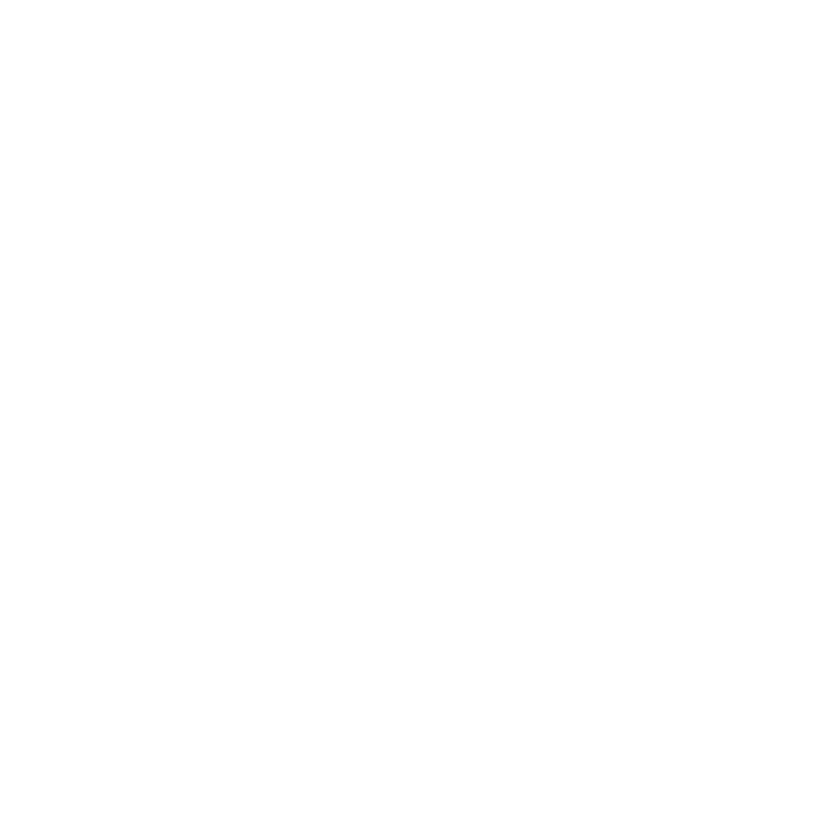 ОТДЕЛ УПРАВЛЕНИЯ РЕСУРСАМИ
[Speaker Notes: В Библии есть множество мест, где Господь прямо или косвенно оценивает и рассматривает  приношения человека или их отсутствие. Тот факт, что Он намеренно сел напротив сокровищницы (Марка 12:41) и что Он оценил приношение бедной вдовы (Марка 12:43) должен сказать нам, что даже сегодня Он наблюдает и оценивает нашу жертвенность. Другая важная истина заключается в том, что некоторые приношения принимаются и ценятся Им, в то время как другие, независимо от их количества, не могут быть приняты и становятся даже оскорбительными для Него. 
Каковы некоторые из критериев, условий, чтобы Бог принял приношение?]
Приношения для Бога
Чистое сердце перед Богом
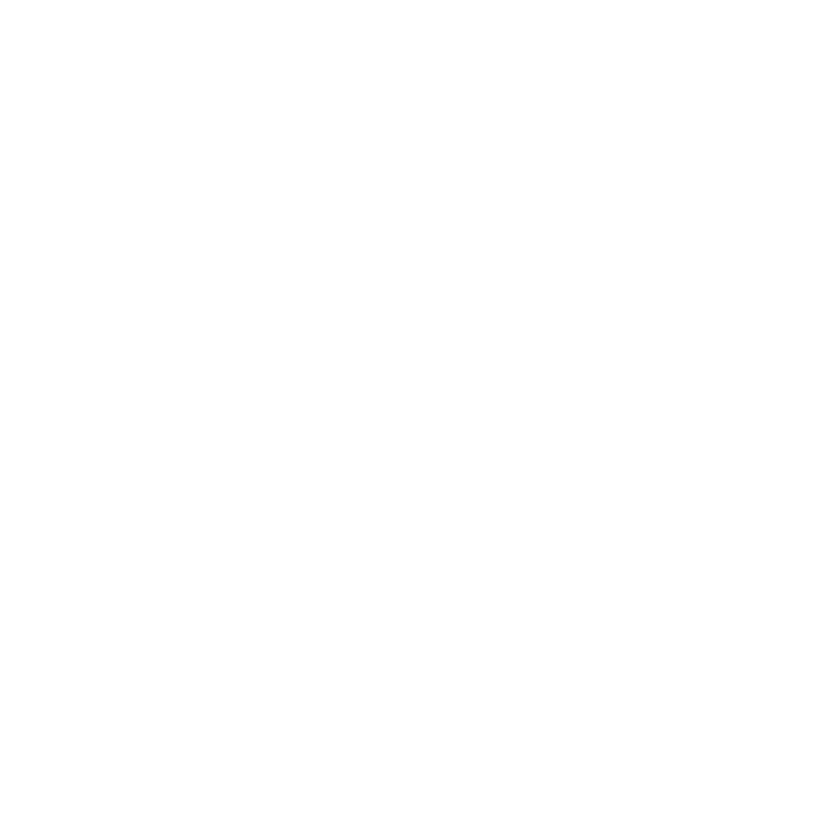 [Speaker Notes: КОГДА ЭТО ПРИНОСИТСЯ СЕРДЦЕМ, ЧИСТЫМ ПЕРЕД БОГОМ.]
ЧИСТОЕ СЕРДЦЕ
1.
«И кто выдержит день пришествия Его, и кто устоит, когда Он явится? Ибо Он — как огонь расплавляющий и как щёлок очищающий, и сядет переплавлять и очищать серебро, и очистит сынов Левия и переплавит их, как золото и как серебро, чтобы приносили жертву Господу в правде. Тогда благоприятна будет Господу жертва Иуды и Иерусалима, как во дни древние и как в лета прежние».
Малахии 3:2-4
[Speaker Notes: (Псалом 39:6-8; 51:16, 17; Исайя 1:10-13; Осия 6:6; Малахия 3:2-5; Матфея 9:13; Марка 12:33) 
Согласно Малахии 3, Бог принимает те приношения, которые приносятся “в праведности” (стих 3), то есть теми, кто позволил Богу очистить, облагородить их (стихи 2, 3) от таких грехов, как волшебство, прелюбодеяние, лжесвидетельство, превышение своих полномочий или притеснение наемников – задержка выплаты зарплаты, а также угнетение и пренебрежение социально-незащищенных групп населения, иностранцев (стих 5). Только тогда “приношения... будут приемлемы для Господа” (стих 4).]
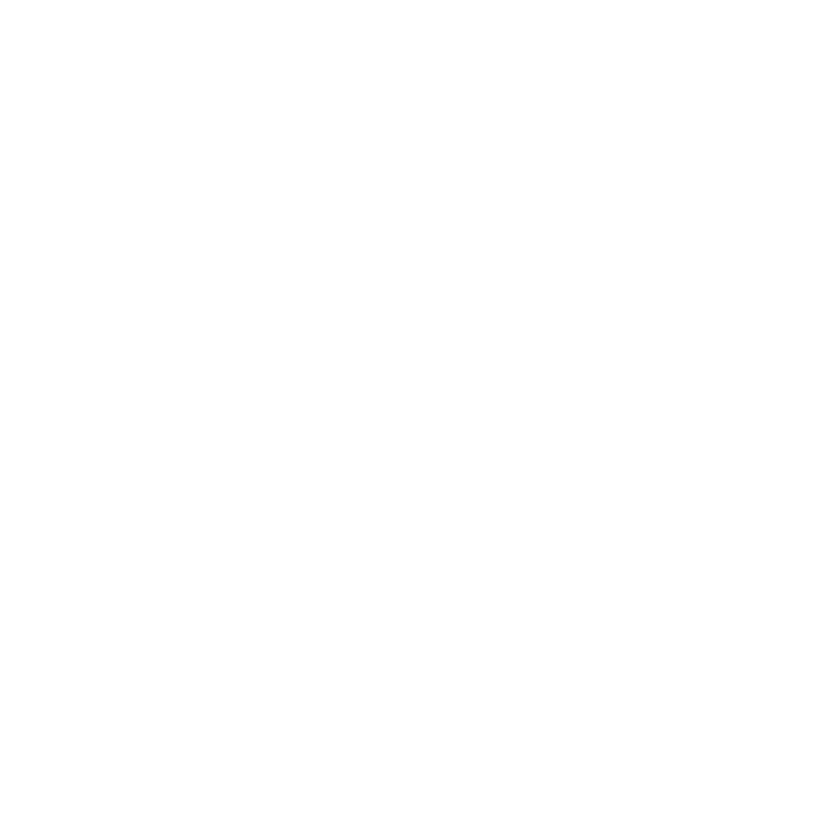 [Speaker Notes: Становится ясно, что Господь оценивает прежде всего дающего, а потом и сам дар. 
Самое лучшее и большое приношение никогда не будет принято, если тот, кто его приносит, не в ладах с Богом. Таким образом, нам нужно принести “в дар - сердце”, прежде чем мы принесем “денежный дар”. Мы приносим “сердечное приношение”, когда регулярно находим время для ежедневного общения со Христом, позволяя Святому Духу исследовать наши мысли и желания, сравнивая их со Словом Божьим. Исповедуя свои грехи и веря, что смерти Иисуса было достаточно, чтобы оплатить наш долг, мы получаем силу возненавидеть грех и оставить наши злые пути и поступки (Иезекииль 36:31), а затем получить новое сердце, полное желания исполнять Божью волю (Иезекииль 36:26, 27).]
Приношения для Бога
Чистое сердце перед Богом
Искреннее сердце с людьми
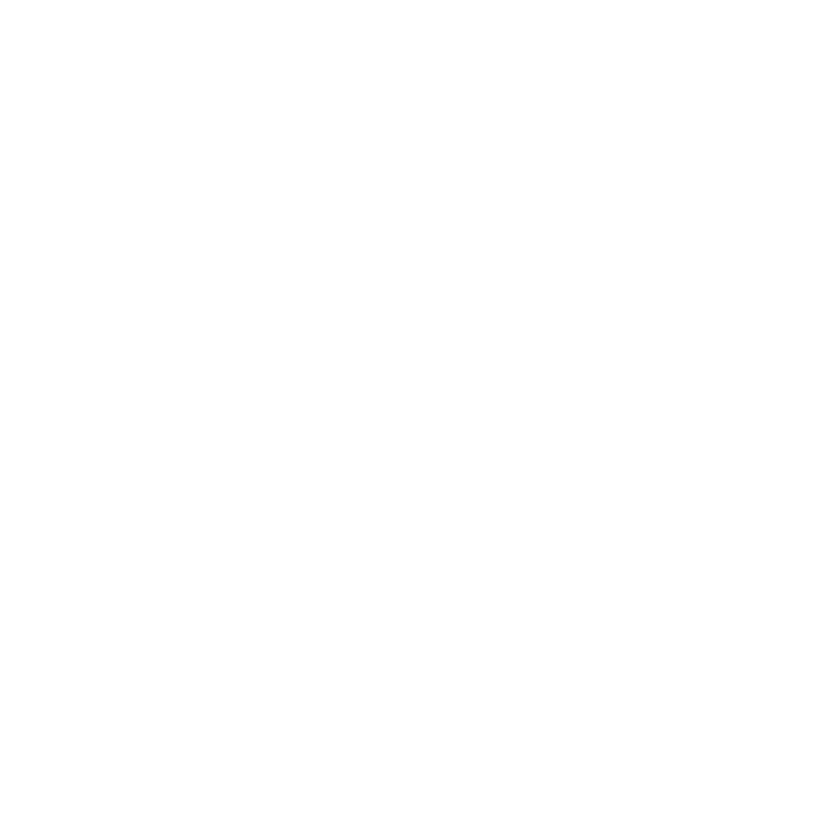 [Speaker Notes: КОГДА ЭТО ПРИНОСИТСЯ СЕРДЦЕМ, ЧИСТЫМ ПЕРЕД БОГОМ.
КОГДА ЭТО ПРИНЕСЕНО СЕРДЦЕМ, КОТОРОЕ  ИСКРЕННО С ЛЮДЬМИ.]
ИСКРЕННОЕ СЕРДЦЕ
2.
«Итак, если ты принесёшь дар твой к жертвеннику и там вспомнишь, что брат твой имеет что-нибудь против тебя, оставь там дар твой пред жертвенником, и пойди прежде примирись с братом твоим, и тогда приди и принеси дар твой».

от Матфея 5:23,24
[Speaker Notes: КОГДА ЭТО ПРИНЕСЕНО СЕРДЦЕМ, КОТОРОЕ  ИСКРЕННО С ЛЮДЬМИ.
(Матфея 5:23, 24; Евреям 13:16) 
Каждый, кто честен с Богом, будет стремиться быть искренним с другими людьми. Те, кто несет в себе дух раздора, соперничества или не обращает внимания на чувства, права и потребности других, показывают, что их религия ложна. Поэтому их пожертвования не могут быть приняты Богом. По этой причине Иисус говорит, что если вы приносите свое приношение в церковь (Божье хранилище) и “вспомните, что ваш брат имеет что-то против вас”, остановитесь, подождите приносить свой дар Господу. Сначала примирись со своим братом, “и тогда приди и принеси дар твой” (Матфея 5:23, 24). Сделал ли я все, что мог, чтобы жить в мире с окружающими меня – братьями и сестрами в церкви, в семье, с соседями и коллегами по работе? (Римлянам 12:18) Видел ли я, слышал ли и помог нуждающимся вокруг меня? Без этого освящающего опыта, наши приношения не могут быть приняты Богом.]
Приношения для Бога
Чистое сердце перед Богом
Искреннее сердце с людьми
Послушание Богу
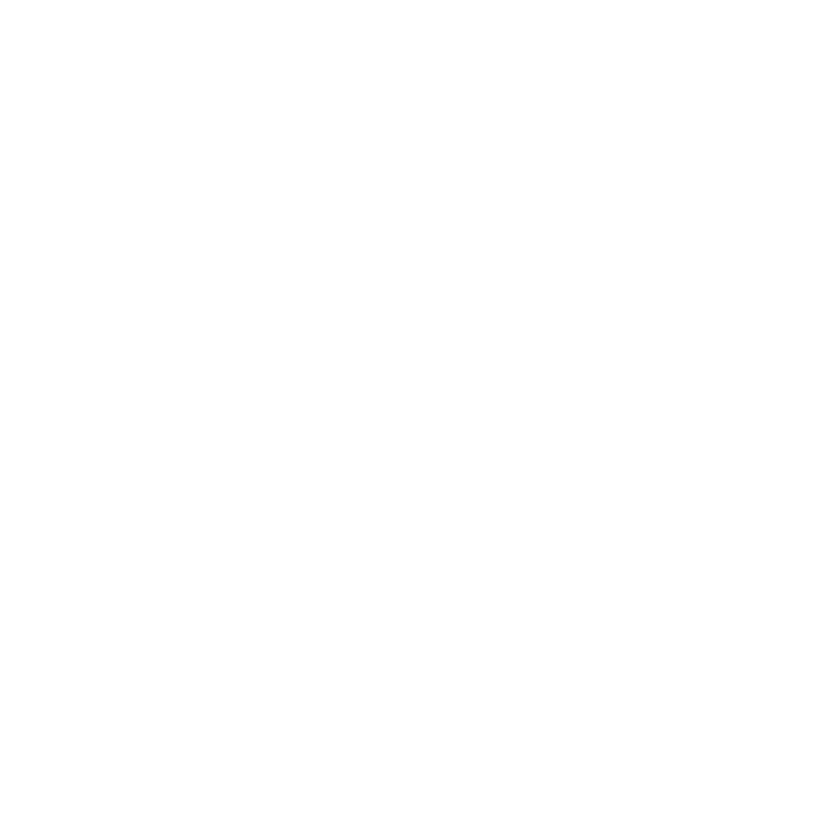 [Speaker Notes: 3. КОГДА ЭТО ПРЕПОДНОСИТСЯ ПОСЛУШНЫМ ЧЕЛОВЕКОМ.]
ПОСЛУШАНИЕ БОГУ
3.
“Неужели всесожжения и жертвы столько же приятны Господу, как послушание гласу Господа? Послушание лучше жертвы, и повиновение лучше тука овнов” 
1 Царств 15:22
[Speaker Notes: (1 Царств 15:22; Псалом 39:6-8; Исайя 66:2-4) 
Царь Саул стремился принести жертвы Господу, но только для того, чтобы скрыть свое умышленное неповиновение повелению Господа. Вместо того чтобы признаться в своем грехе, он продолжал придумывать оправдания тому, что преднамеренно нарушал волю Божию (1 Царств 15). Некоторые люди, сегодня, делают  то же самое, когда они работают в субботние часы, обещая принести заработную плату за этот день в качестве своего рода “компенсационного предложения” за то, что они нарушают повеление Господа. Но если у женатого мужчины роман, примет ли его жена торт, приготовленный другой женщиной, в качестве компенсации?
Поэтому, Самуил сказал Саулу: “Неужели всесожжения и жертвы столько же приятны Господу, как послушание гласу Господа? Послушание лучше жертвы, и повиновение лучше тука овнов” (1 Царств 15:22). Бог никогда не примет подношения в качестве замены верности Его заповедям.]
Приношения для Бога
Чистое сердце перед Богом
Искреннее сердце
Послушание Богу
Небесная награда
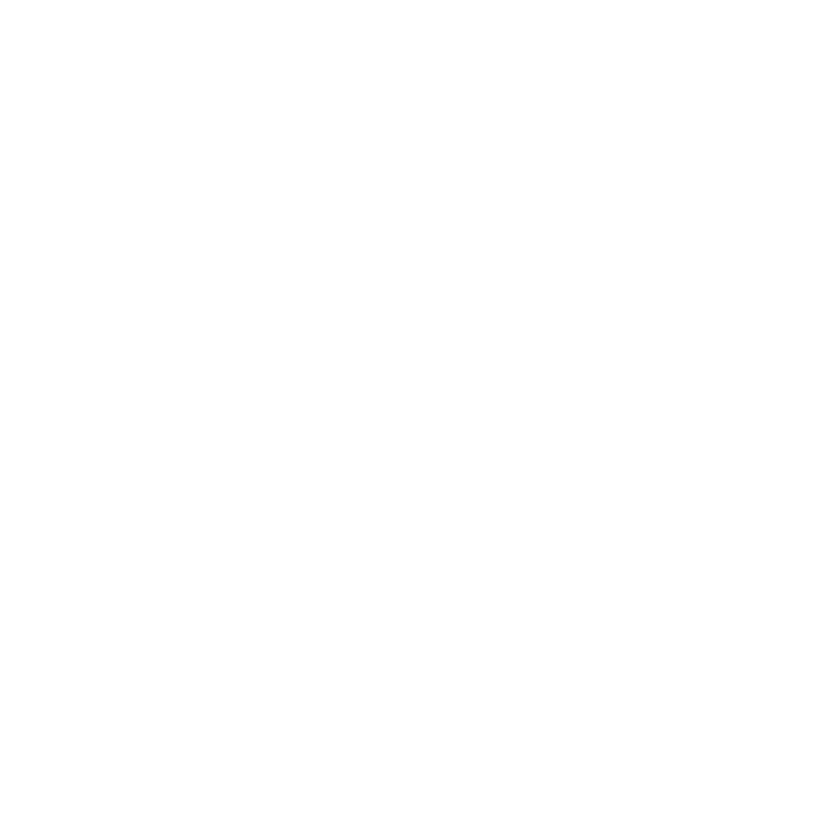 [Speaker Notes: 4. КОГДА ПОКЛОНЯЮЩИЙСЯ ИЩЕТ НЕБЕСНУЮ, А НЕ ЗЕМНУЮ НАГРАДУ.]
НЕБЕСНАЯ НАГРАДА
4.
“И Отец твой, видящий тайное, воздаст тебе явно” 
Матфея 6:4
[Speaker Notes: (Матфея 6:1-4)
 Некоторые люди могут делать большие пожертвования или приносить значительные суммы, руководствуясь далеко не лучшими мотивами. Некоторые, например, хотят быть признанными филантропами или благотворителями, другие нацелены на должность в церковном комитете, а третьи могут пожертвовать из любви к пастору. Поскольку эти земные побуждения обычно ожидают человеческого признания (своего рода награды), они не могут быть приняты Богом. Тем не менее, когда я не пытаюсь продвигать себя через свои пожертвования, тогда в моей жизни может осуществиться то, что сказал Иисус: “И Отец твой, видящий тайное, воздаст тебе явно” (Матфея 6:4).]
Приношения для Бога
Чистое сердце перед Богом
Искреннее сердце
Послушание Богу
Небесная награда
Соответствующая доля дохода
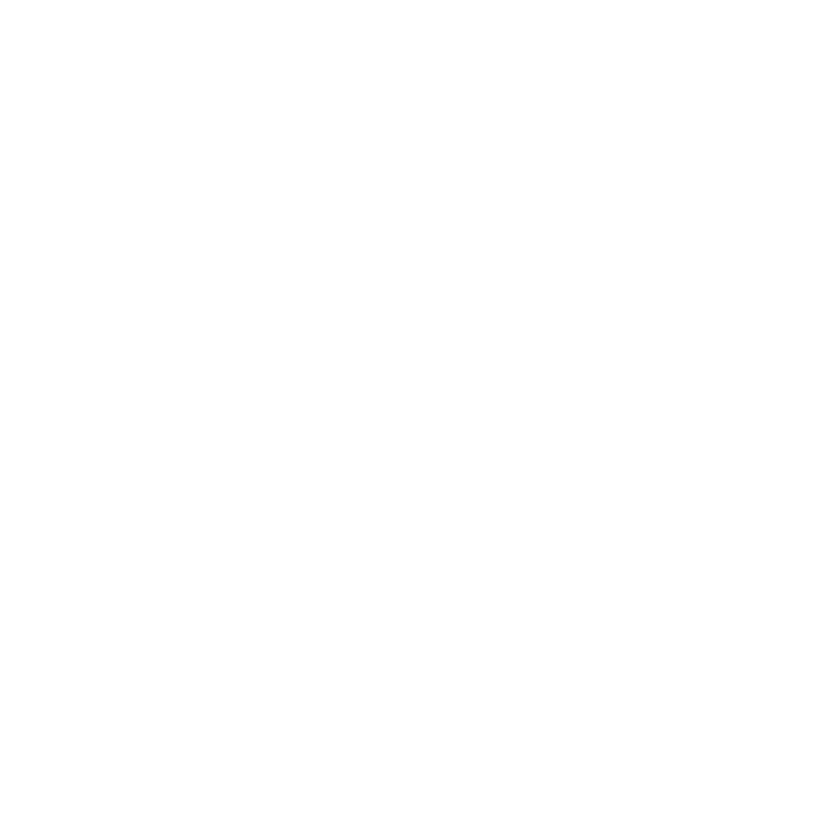 [Speaker Notes: 5. КОГДА ЭТО СОСТАВЛЯЕТ СООТВЕТСТВУЮЩУЮ ДОЛЮ ДОХОДА.]
СУББОТА В ДУХЕ ПРОРОЧЕСТВА
5.
“Не величие дара делает приношение приемлемым для Бога; а желание сердца, дух благодарности и любви, который оно выражает”.
Эллен Уайт
Советы по управлению, стр. 73
[Speaker Notes: (Второзаконие 16:17; Марка 12:41-44; 1-е Коринфянам 16:1, 2)
 Иисус однажды сказал, что человек, который дал меньшую сумму, дал больше, чем все, кто дал гораздо большие суммы (Марка 12:41-44). Иисус не плохо знал математику, Он не ошибся в вычислениях, Создатель вселенной дал понять, что Его оценка того, что мы даем, основана не на количестве, а на отношении дара к тому, что мы имеем. Шесть процентов дохода, отданные самым бедным человеком, означают то же самое, что и пожертвование шести процентов дохода самого богатого человека, хотя суммы будут сильно отличаться. Выбирая пропорциональную систему, чтобы решить, когда и сколько жертвовать, мы свидетельствуем, что цель наших приношений бескорыстна. 
 “Не величие дара делает приношение приемлемым для Бога; а желание сердца, дух благодарности и любви, который оно выражает”.      Эллен  Уайт, Советы по управлению, стр. 73]
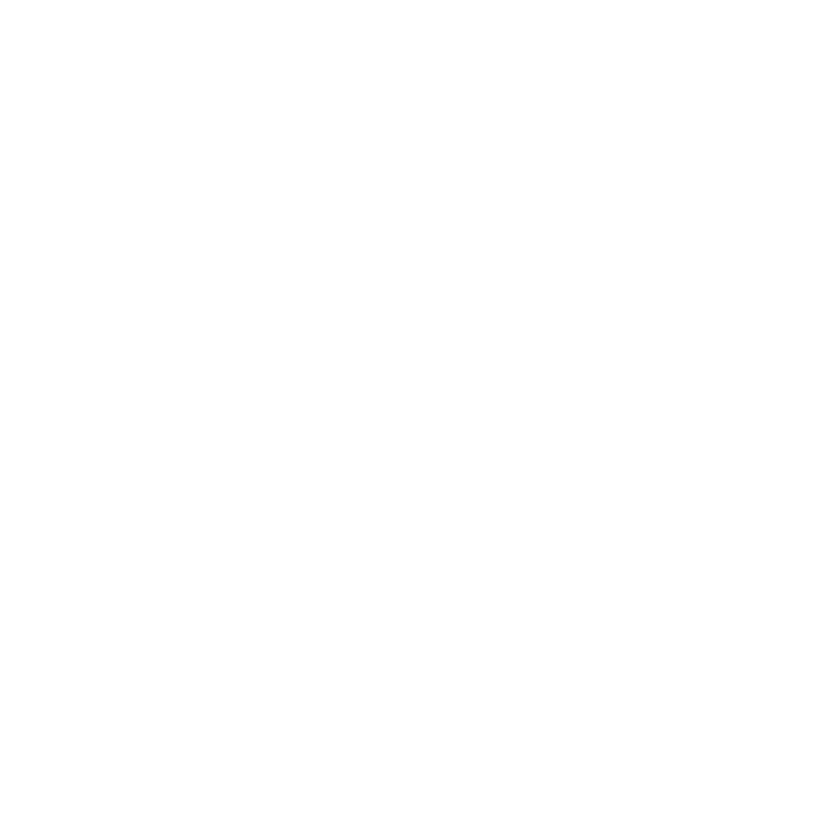 [Speaker Notes: Своим даром мы благодарим Бога за уже полученные от Него благословения, потому что Он всегда дает первым. Он никогда не будет ожидать, что мы что-то дадим, если Он сам нам чего-то не дал (2 Коринфянам 8:11, 12). Не установив фиксированный процент от своего дохода для пожертвования (2 Коринфянам 9:7), люди могут предоставить своему собственному эгоистичному сердцу (Иеремия 17:9) решать, когда и сколько давать. И наоборот, с молитвой выбирая долю дохода для пожертвования, они дают Богу возможность контролировать, когда и сколько давать.  Я даю фиксированную долю того, что Он дает мне, в ответ на Его заботу. Поскольку мы являемся партнерами в Его деле спасения душ, чем больше Он благословляет меня финансово, тем большую сумму я Ему верну. И если Ему нужно больше вложить в Свою работу, Он даст мне больше, потому что Он знает, что с каждого рубля, который Он дает мне, я вложу фиксированный процент, в Его и мою миссию.]
Приношения для Бога
Чистое сердце перед Богом
Искреннее сердце
Послушание Богу
Небесная награда
Соответствующая доля дохода
Соответствие Божьим требованиям
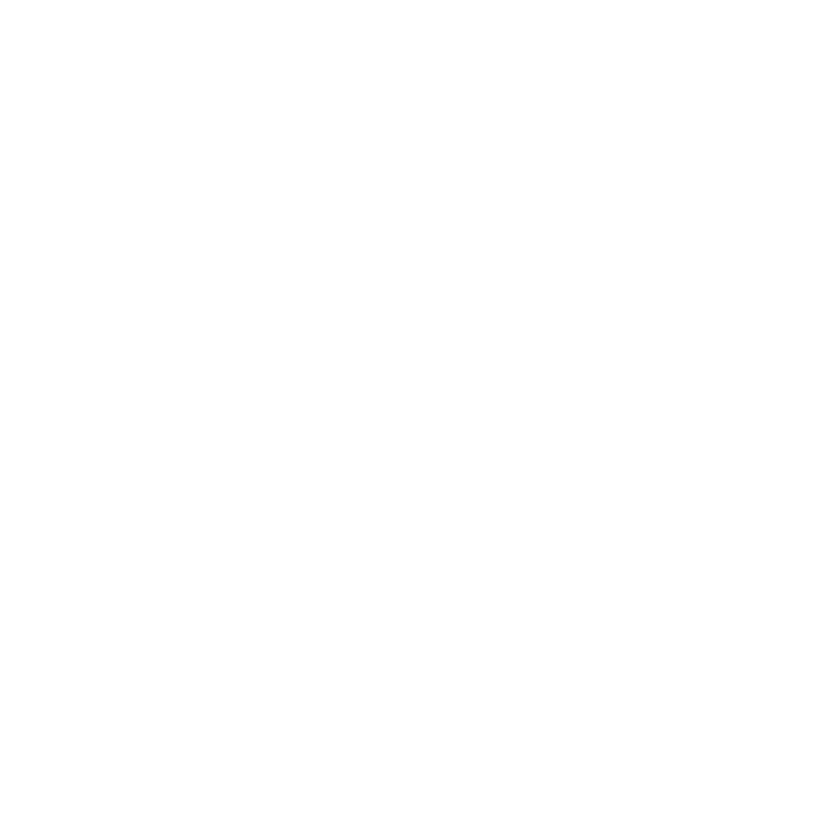 [Speaker Notes: 6. КОГДА ЭТО ПРИНОСИТСЯ В СООТВЕТСТВИИ С БОЖЬИМИ ТРЕБОВАНИЯМИ.]
СООТВЕТСТВИЕ БОЖЬИМ ТРЕБОВАНИЯМ
6.
“…первородных стада своего и от тука их. И призрел ГОСПОДЬ на  Авеля и дар его”. 
Бытие 4:4

«Ищите же прежде Царства Божия и правды Его, и это всё приложится вам».
от Матфея 6:33
[Speaker Notes: (Бытие 4:4, 5; Евреям 11:4) 
История Каина и Авеля показывает нам, что Бог не может принимать приношения, которые не принесены в соответствии с Его требованиями. Каин решил поступить по-своему, и Бог “… и на дар его не призрел”. (Бытие 4:5). Авель почтил Господа, следуя Его требованиям и принеся “первородных стада своего и от тука их. И призрел ГОСПОДЬ на  Авеля и дар его” (Бытие 4:4)
Время не позволит нам изучить все условия, содержащиеся в Библии и Духе Пророчества о принимаемых Господом приношениях. Но помимо того, что уже было рассмотрено выше, мы можем добавить, что регулярные приношения также следует приносить Господу в качестве первых плодов (или первенцев), которые  регулярно приносились Богу израильтянами в память о том, что Он является Подателем всех благ и поддерживающим жизнь. Эти приношения принимаются только потому, что Иисус, Агнец Божий, умер как искупление за наши грехи, открыв нам путь к принятию дара жизни. В приношениях мы должны руководствоваться принципом "Бог прежде всего" (Матфея 6:33).]
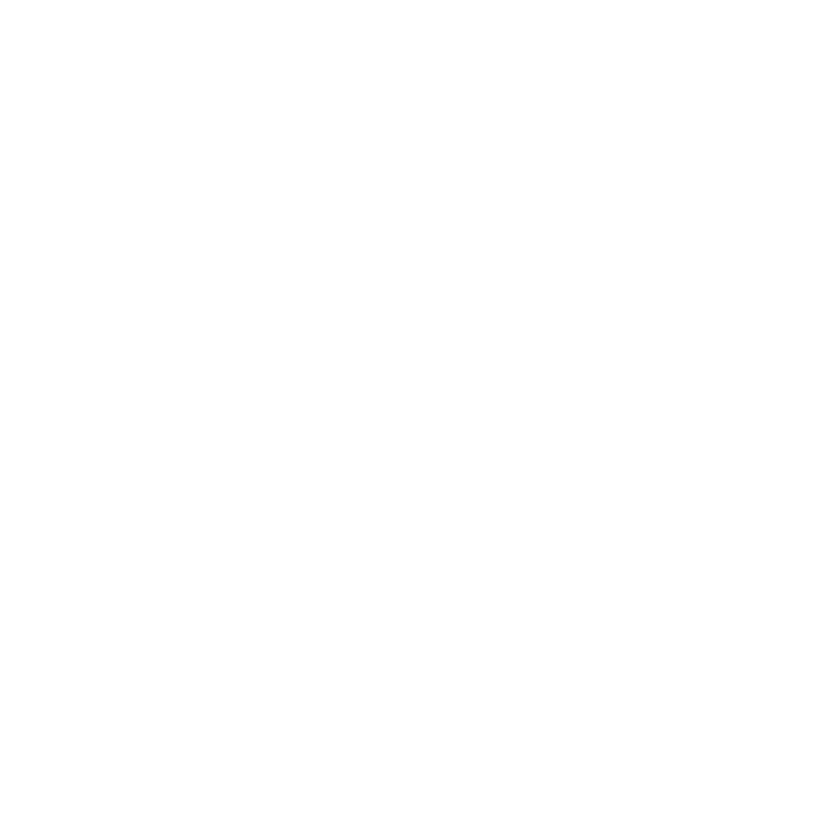 ОТДЕЛ УПРАВЛЕНИЯ РЕСУРСАМИ
[Speaker Notes: Такого рода пожертвования “в первую очередь вызваны не добрыми чувствами, конкретной потребностью, призывом, симпатией к пастору или религиозному лидеру и даже не желанием обеспечить храм или миссионерскую работу. Это должно быть вызвано действием Бога, посылающего нам все в преизбытке. Регулярные пожертвования являются средством поклонения Богу в дополнение к десятине (Малахия 3:8-10), всякий раз, когда мы получаем доход или прибыль, мы благодарим Подателя этих благословений, поклоняясь Ему посредством подношений. Бог приглашает нас оценить наши сердца, чтобы увидеть, есть ли еще нераскаянный грех, который может помешать принятию Им нашего приношения. Но мы также должны оценить наши отношения с Богом и с другими людьми, мотивацию, которая побуждает нас делать пожертвования, а также регулярность и качество приношения. Это лучшее, что мы можем предложить? Выражает ли это благодарность и преданность Ему?
 Давайте воспользуемся преимуществами поклонения через приношения, чтобы стать еще ближе к Тому, Кто не только искупил нас Своей кровью, но и поддерживает нас ежедневно!]